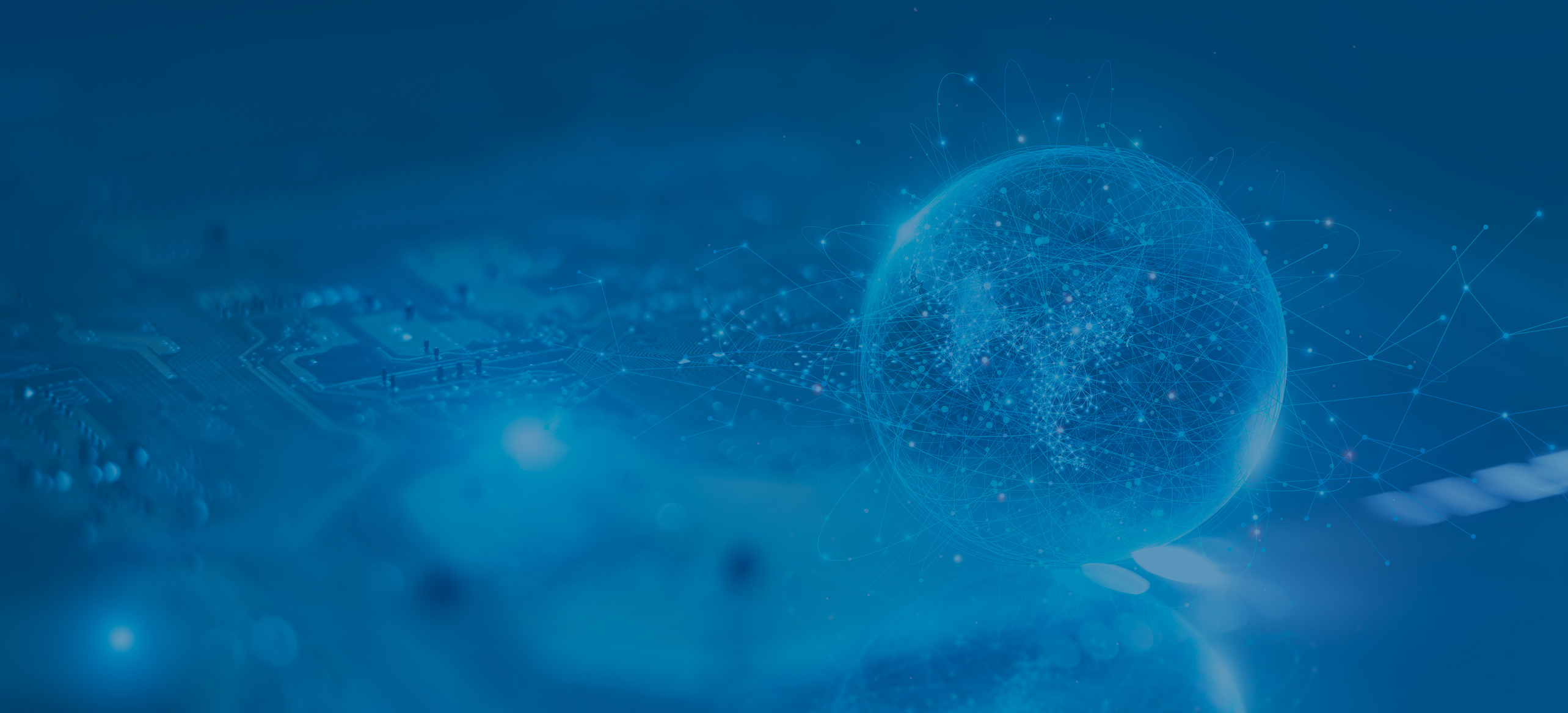 TECHNOLOGY RESOURCE PARTNER FOCUS GROUP: SumIt
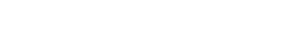 September 5, 2024